第十五章  二次根式
二次根式的混合运算
WWW.PPT818.COM
知识回顾
（a≥0，b＞0）
1.二次根式的乘法法则是什么？
2.二次根式的除法法则是什么？
3.二次根式的加减实质是什么？
   合并被开方数相同的二次根式.
问题导入
如图，一个底面积为24cm2，长、宽、高的比为4：2：1的长方体，请回答下列问题：
问题1 这个长方体的长、宽、高分别是多少？
设这个长方体的长宽高分别是4xcm、2xcm、xcm（x>0）.
由题意可得
解得
这个长方体的长、宽、高分别是
问题3 这个长方体的表面积是多少？
[Speaker Notes: 初中]
获取新知
1
知识点
二次根式的加、减、乘、除混合运算
与数、整式和分式的混合运算一样，二次根式的混合运算，也应该先算_______，后算_________;有括号时，先算__________的.
乘除
括号内
加减
试着做做   计算下列各式：
解：
[Speaker Notes: 学生可能会用不同的方法完成，老师可以不出示解法，最好让他们分享自己的作法.]
温馨提示: 
      (1)二次根式混合运算的结果应写成最简二次根式(或整式)的形式并且分母中不含二次根式；
      (2)进行二次根式的开方运算时应使开出的因数(式)是非负数(式)．
例题讲解
例 1 计算下列各式:
解：
还可以：
还可以：
归纳
进行二次根式的混合运算时要注意以下几点:
(1)运算顺序；
(2)运算法则；
(3)运算律与乘法公式的灵活运用；
(4)最后结果要化到最简.
变式练习1  计算：
解：
2
知识点
乘法公式在二次根式中的应用
例2  计算下列各式：
平方差公式
解：
完全平方公式
归纳
二次根式的混合运算顺序与实数类似，先乘方、开方，再乘除，最后加减．在二次根式混合运算中，每一个二次根式可看成一个“单项式”，多个非相同被开方数的最简二次根式之和可以看成一个“多项式”，因此整式运算法则、运算律及乘法公式在二次根式运算中仍然适用．
变式练习2  计算下列各式：
解：
分子、分母同乘可与分母配成平方差公式的因式
例题讲解
例 3 计算下列各式:
解：
【名师点睛】分母形如                 的式子，分子、分母同乘以                  的式子，构成平方差公式，可以使分母不含根号.
归纳
运算律的运用：
       (1)实数运算中的运算律(交换律、结合律、分配律)和整式乘法中的乘法公式(平方差公式和完全平方公式)在二次根式的运算中仍然适用．
      (2)在进行计算时，能用乘法公式的要尽量使用乘法公式，同时注意合理地运用运算律．
变式练习3  计算下列各式：
解：
解：
解：
例4. 计算:
解：
解：
运用完全平方公式和平方差公式
变式练习5
随堂演练
B
1.下列各式计算正确的是（      ）
A.
B.
C.
D.
C
2.下列能用平方差公式进行运算的是（    ）
A.
B.
C.
D.
=
3.设                                   则a       b(填“> ”“ < ”  或“= ”).
4.计算下列各式：
解：
5.化简下列各式：
解：原式
解：原式
6.已知                                   ，求                       的值.
解：
【名师点睛】用整体代入法求代数式值的方法：求关于x,y的对称式(即交换任意两个字母的位置后，代数式不变)的值，一般先求x+y,xy,x-y等的值，然后将所求代数式适当变形成知含x+y,xy,x-y 等式子，再代入求值.
课堂小结
先算乘方、开方，再算乘除，最后算加减，如果有括号就先算括号里面的
二次根式混合运算的运算顺序
二次根式的混合运算
(a+b)(a-b)=a2-b2
乘法公式
(a+b)2=a2+2ab+b2
(a-b)2=a2-2ab+b2
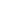